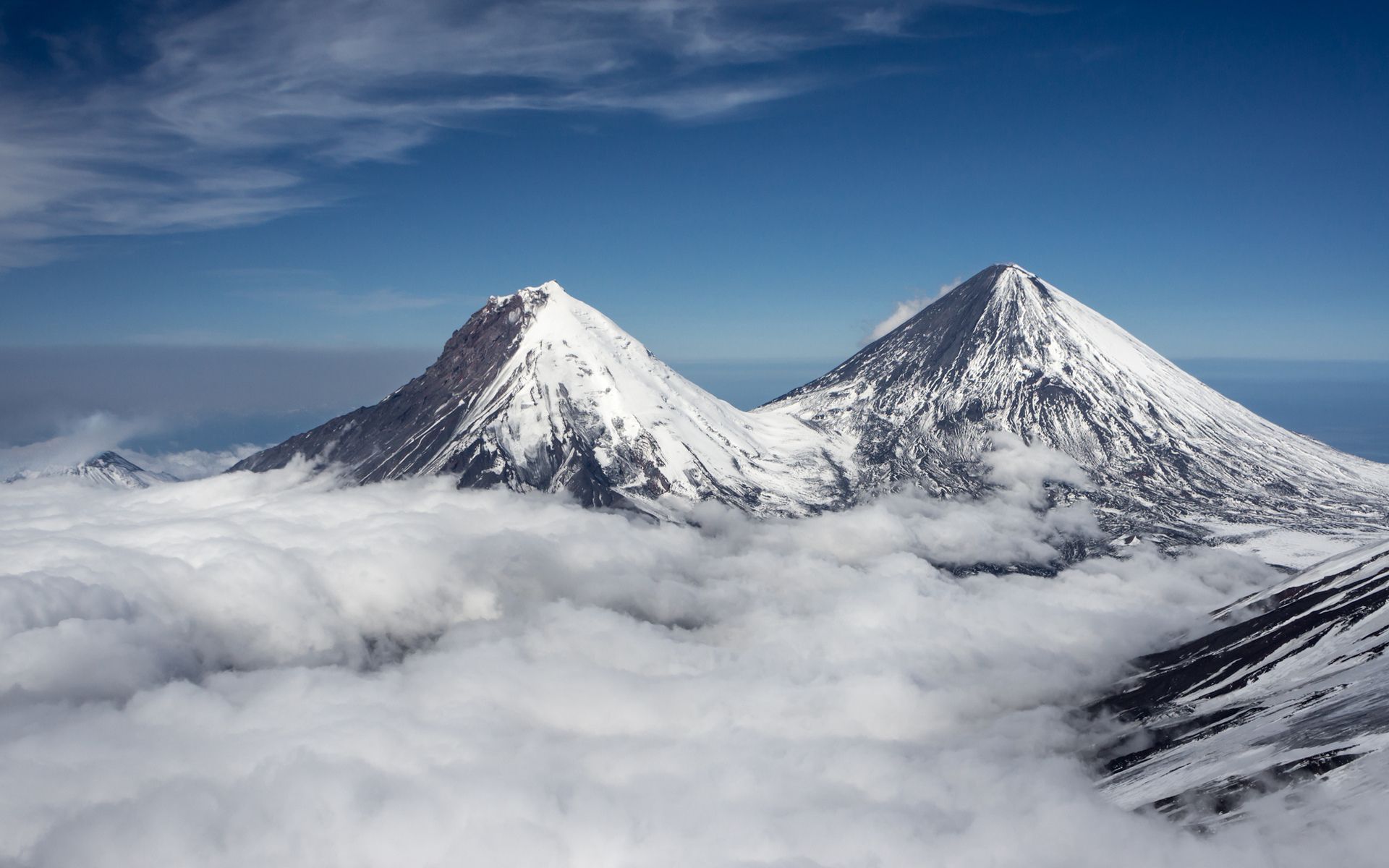 Navigating The 
Mountaintops Of Success
“Therefore let anyone who thinks that he stands take heed lest he fall.” 
- 1 Corinthians 10:12
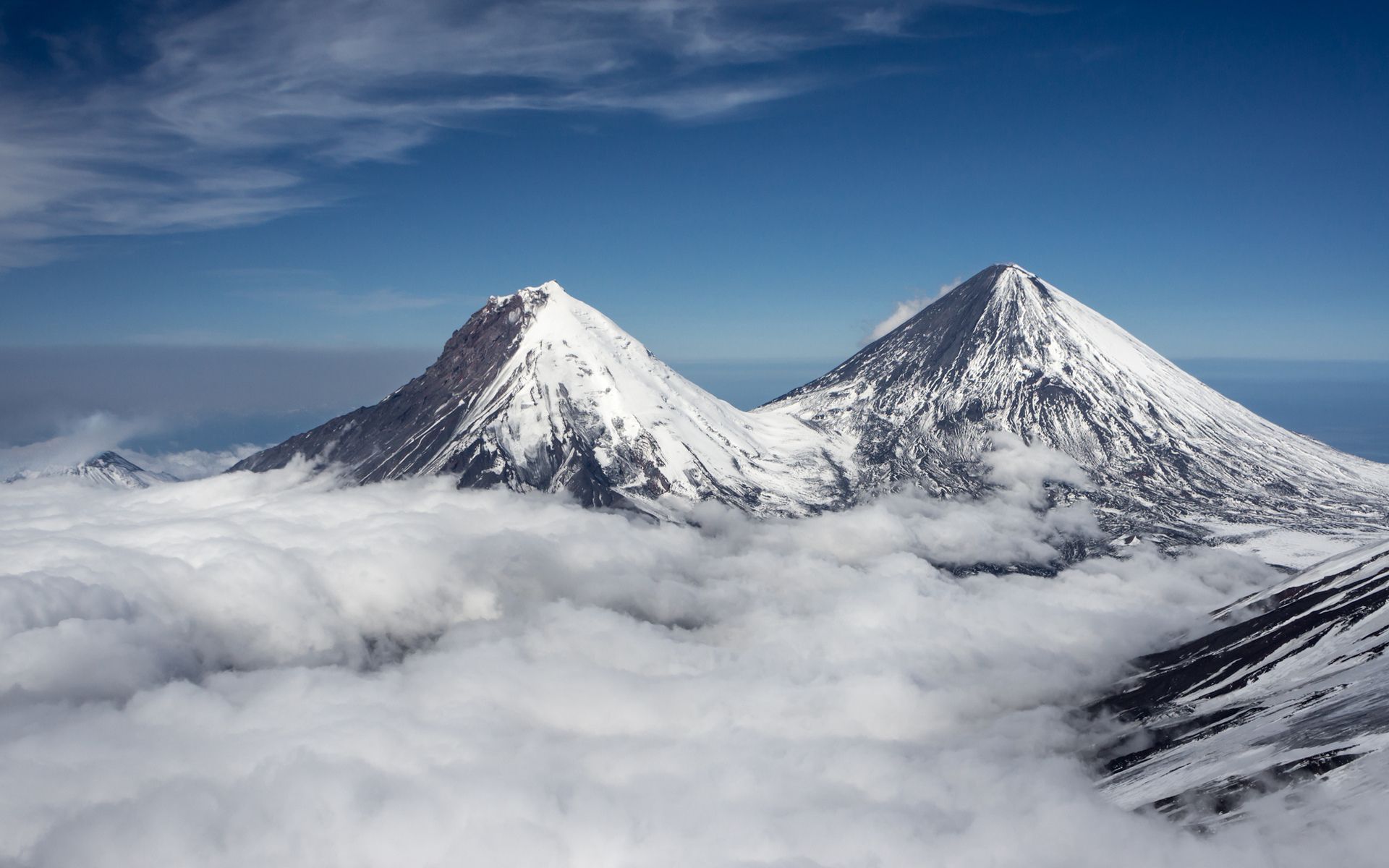 Navigating The 
Mountaintops Of Success
“Therefore let anyone who thinks that he stands take heed lest he fall.” 
- 1 Corinthians 10:12
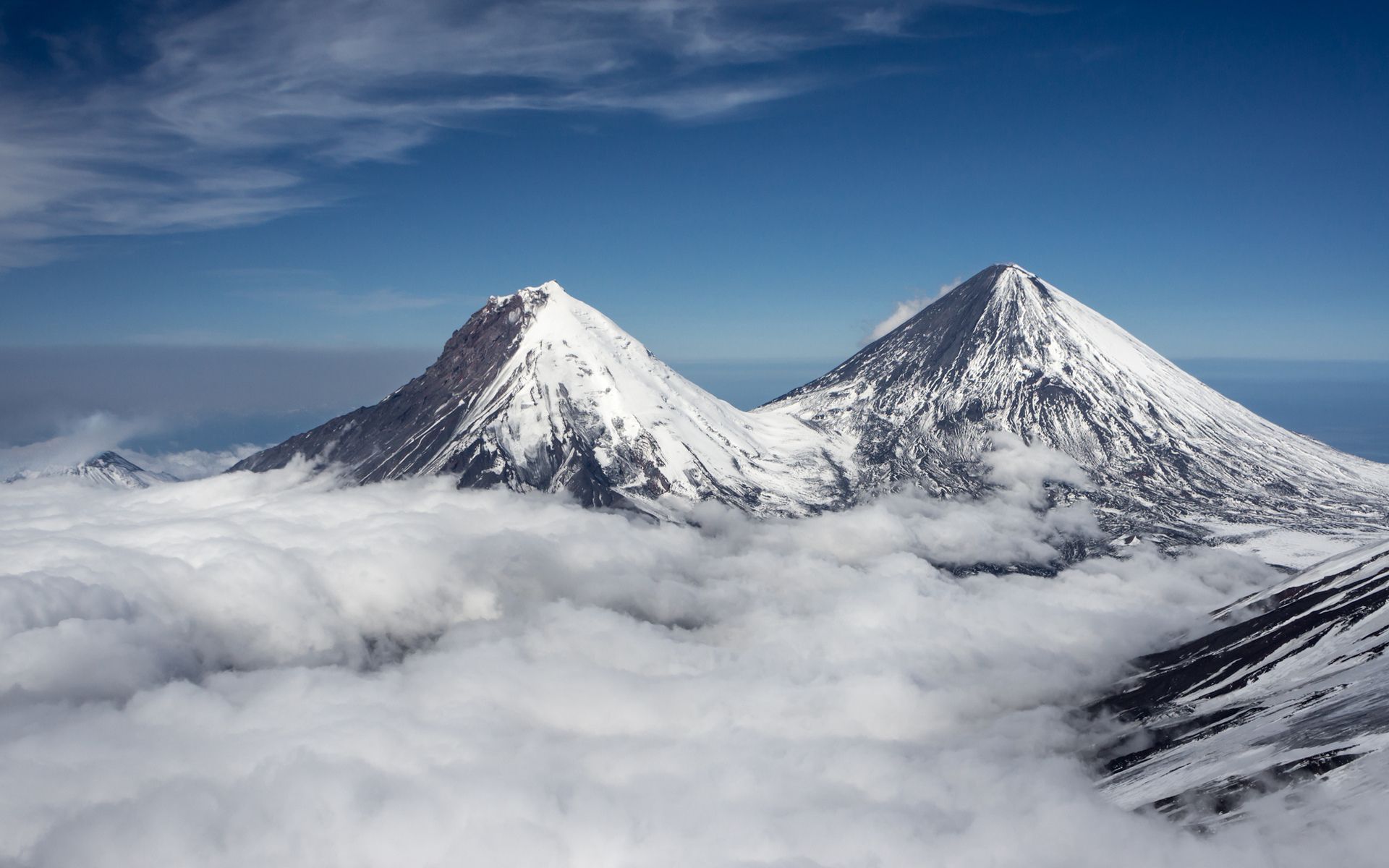 Navigating The 
Mountaintops Of Success
“Therefore let anyone who thinks that he stands take heed lest he fall.” 
- 1 Corinthians 10:12
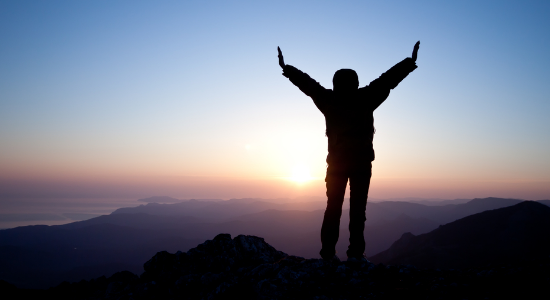 It’s A Big Problem
Every Parent Wants Their Children To Be Successful?
Navigating The Mountaintops Of Success
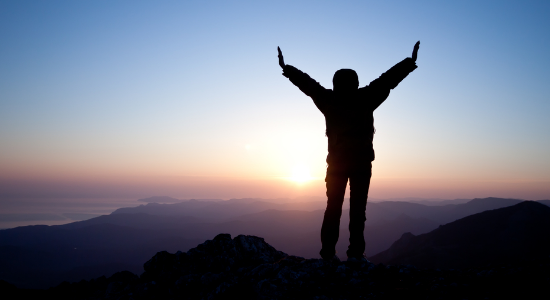 It’s A Big Problem
But Remember: Success Can Change People In Bad Ways!
Navigating The Mountaintops Of Success
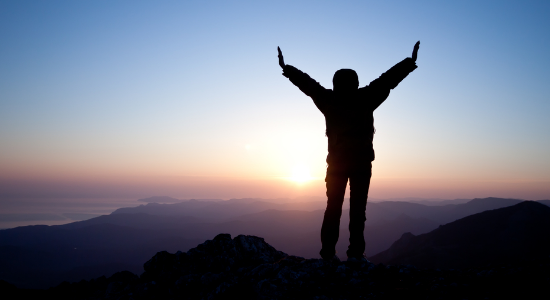 It’s A Big Problem
Judy Garland
Mickey Rooney
Erin Moran
Lindsay Lohan
Britney Speers



Justin Bieber
Whitney Houston
Michael Jackson
Charlie Sheen
Elvis Presley
Navigating The Mountaintops Of Success
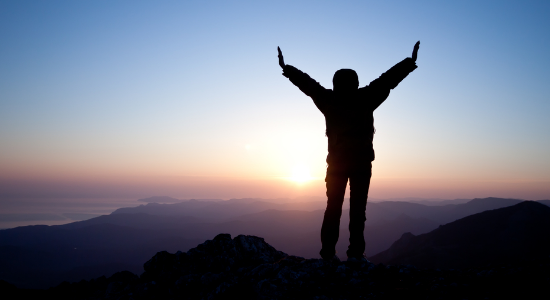 It’s A Big Problem
Remember The Old Adage:
“Be Careful What You Wish For;    You May Get It!”
Navigating The Mountaintops Of Success
If You Find Yourself On The 
Mountaintop Of Success Remember:
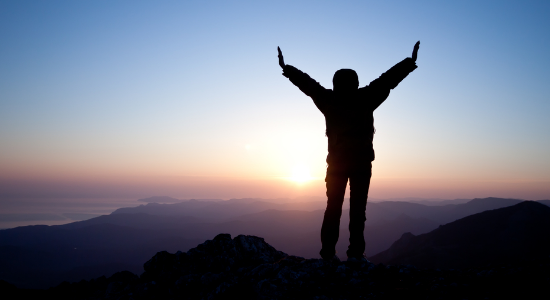 To Glorify God
“I give thanks (praise) to you, O Lord my God, with my whole heart, and I will glorify your name forever.”
- Psalm 86:12
Don’t Forget The Lord
Deuteronomy 8:11-20
Navigating The Mountaintops Of Success
If You Find Yourself On The 
Mountaintop Of Success Remember:
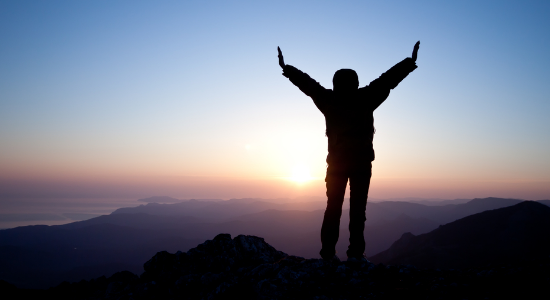 Be Humble
“He leads the humble in what is right, and teaches the humble his way.”
- Psalm 25:9
“Humble yourselves before the Lord, and he will exalt you.”
- James 4:10
King Herod’s Hard Lesson
“And the people were shouting, ‘The voice of a god, and not of a man!’ Immediately an angel of the Lord struck him down, because he did not give God the glory, and he was eaten by worms and breathed his last.”
- Acts 12:22-23
Navigating The Mountaintops Of Success
If You Find Yourself On The 
Mountaintop Of Success Remember:
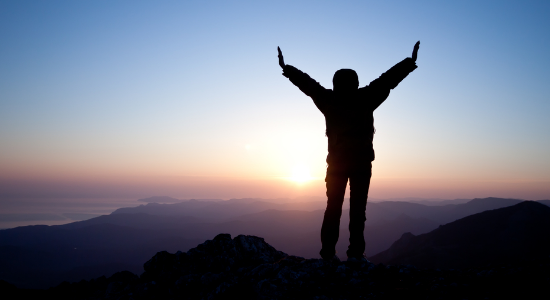 Keep A Godly Perspective
Success Can Create Powerful Temptations That May Lead To 
An Immoral Lifestyle
King David – 2 Samuel 11
King Solomon – 1 Kings 11
Navigating The Mountaintops Of Success
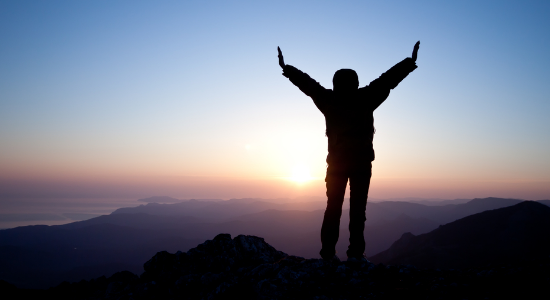 If You Find Yourself On The 
Mountaintop Of Success Remember:
Keep A Godly Perspective
World And Everything In It Is Temporary
“Now there is great gain in godliness with contentment, for we brought nothing into the world, and we cannot take anything out of the world. But if we have food and clothing, with these we will be content.” 
- 1 Timothy 6:6-8
Navigating The Mountaintops Of Success
If You Find Yourself On The 
Mountaintop Of Success Remember:
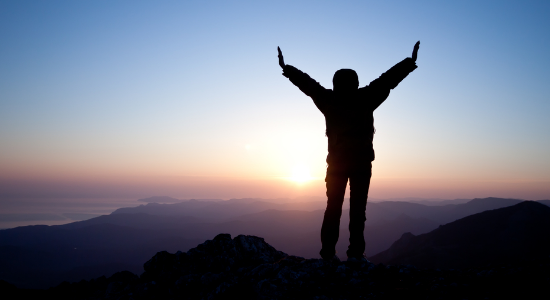 Keep A Godly Perspective
Success Can Take You Away From God
Rich Man & Lazarus – Luke 16:19-31
Rich Farmer – Luke 12:16-21
Navigating The Mountaintops Of Success
You Can Fall Off The Mountaintop Of Success
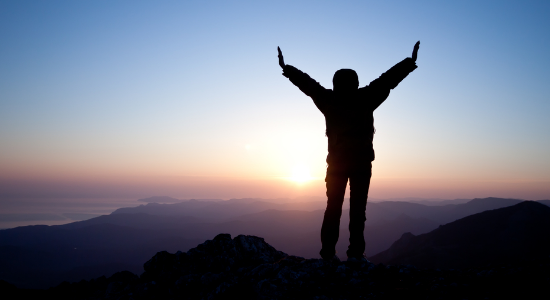 Job – Job 1-2
Elijah – 1 Kings 19:1-8
Things Beyond Our Control Can Cause Us To Topple Off The Mountain Top Of Success:

Accidents, illness, economy collapse, nature, death, poor judgment, excesses
If Your Mountaintop Success Is The Sum Total Of Your Life, You Are Heading For Bitter Disappointment?
Navigating The Mountaintops Of Success
The Only Mountaintop Success That Matters:
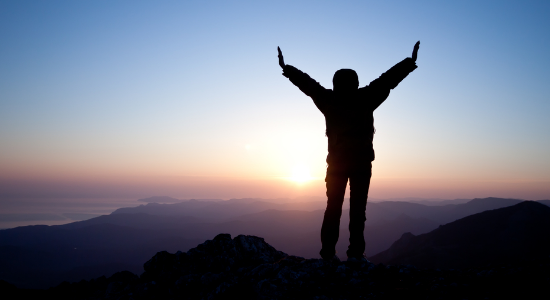 HEAVEN
"Do not lay up for yourselves treasures on earth, where moth and rust destroy and where thieves break in and steal,  but lay up for yourselves treasures in heaven, where neither moth nor rust destroys and where thieves do not break in and steal.   For where your treasure is, there your heart will be also.”
- Matthew 6:19-21
Navigating The Mountaintops Of Success
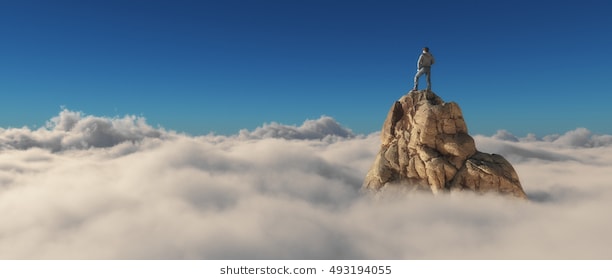 Navigating The 
Mountaintops 
Of Success
“For what will it profit a man if he gains the whole world and forfeits his life? Or what shall a man give in return for his life?  For the Son of Man is going to come with his angels in the glory of his Father, and then he will repay each person according to what he has done.” 
		                  Matthew 16:26-27